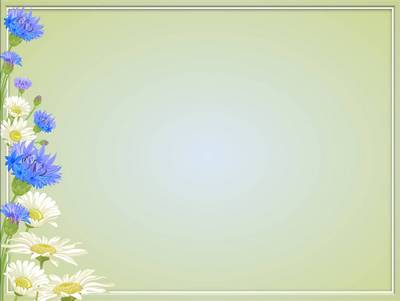 Село Вовчатичі
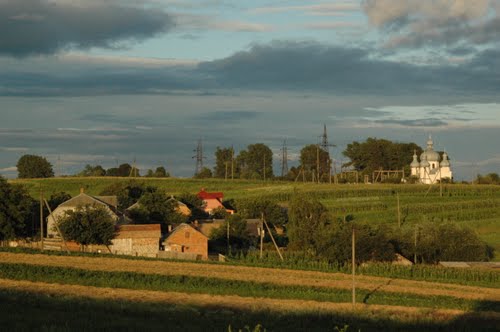 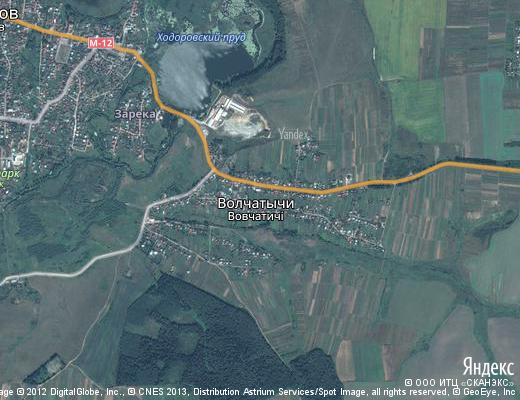 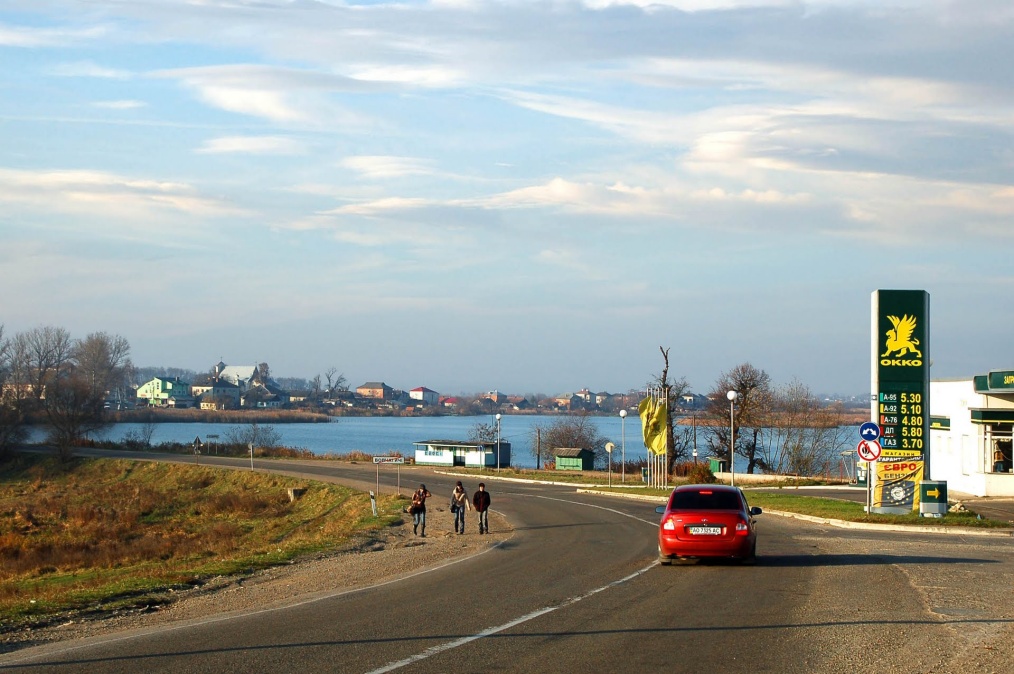 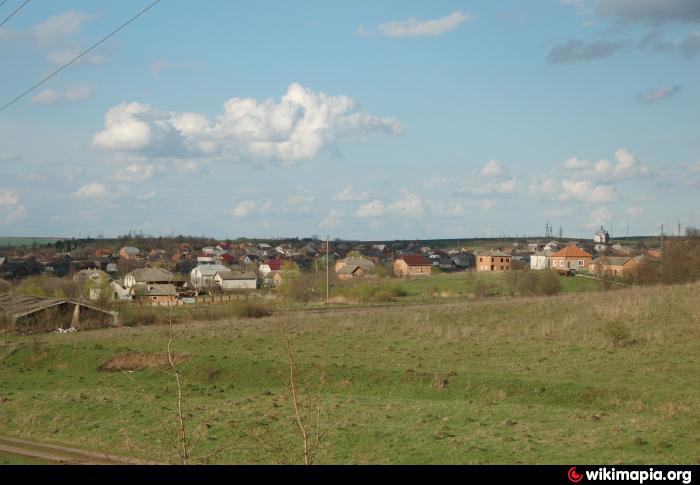 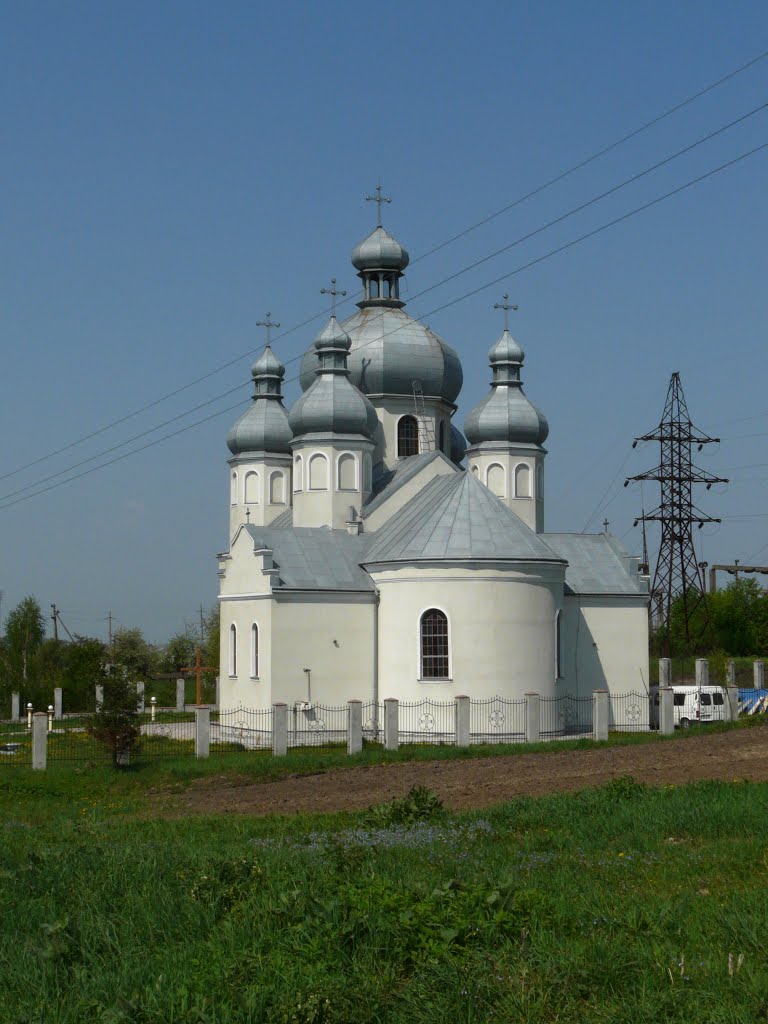 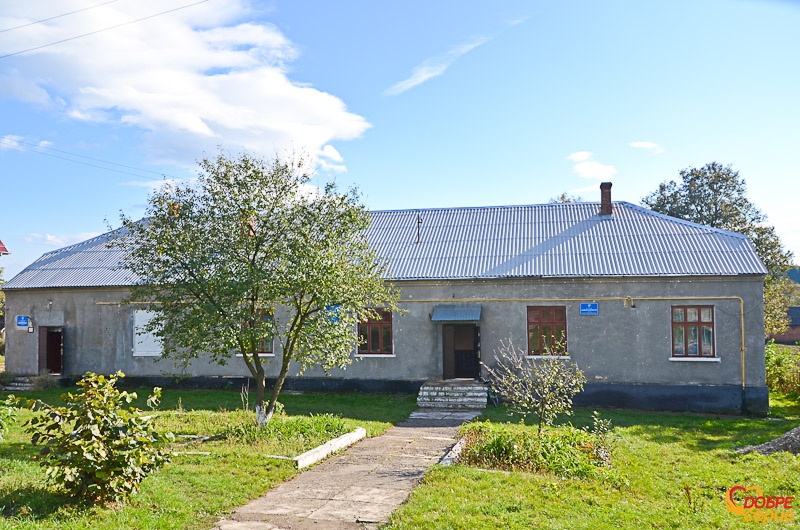 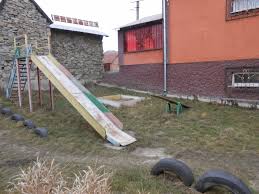 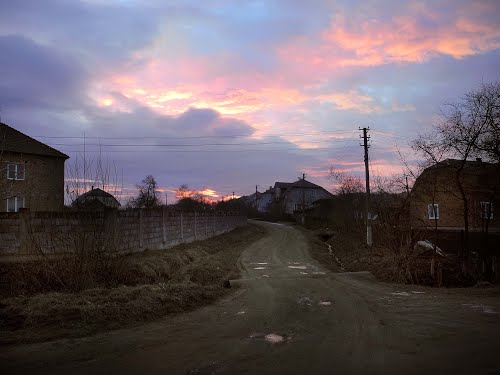 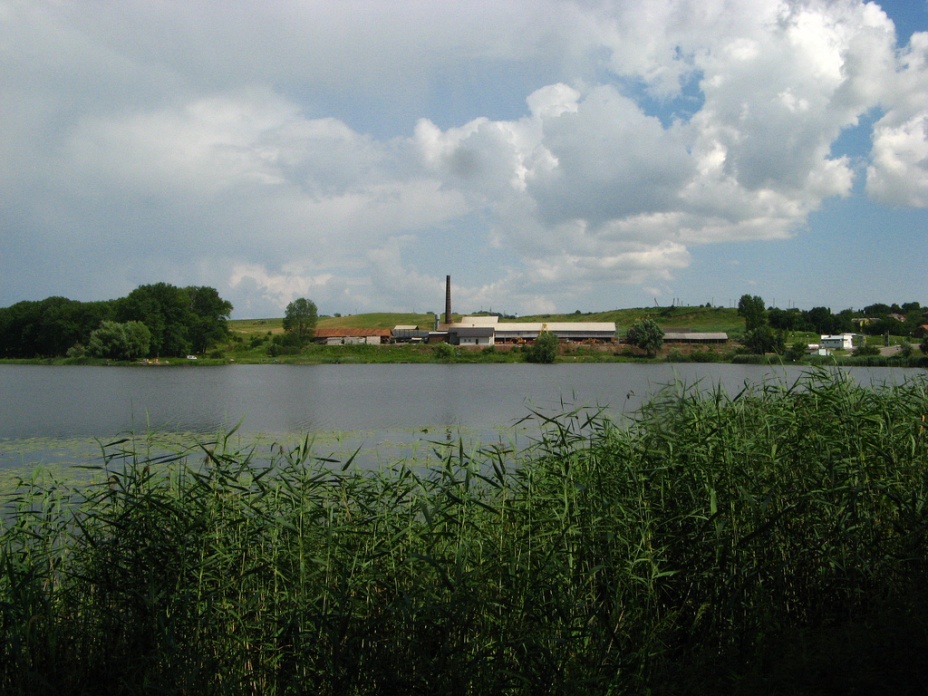 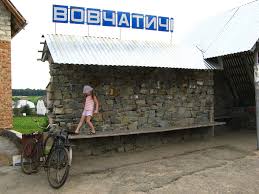 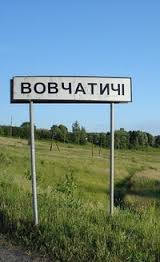 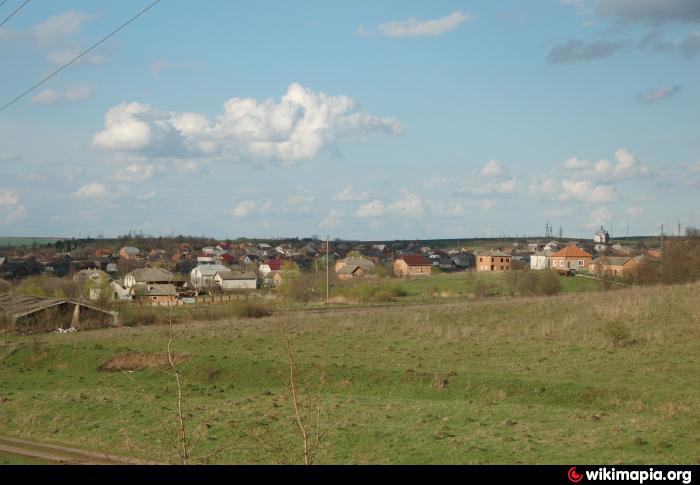 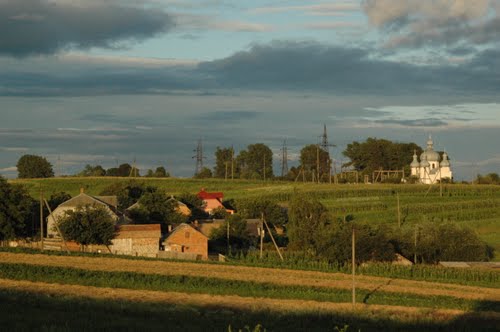 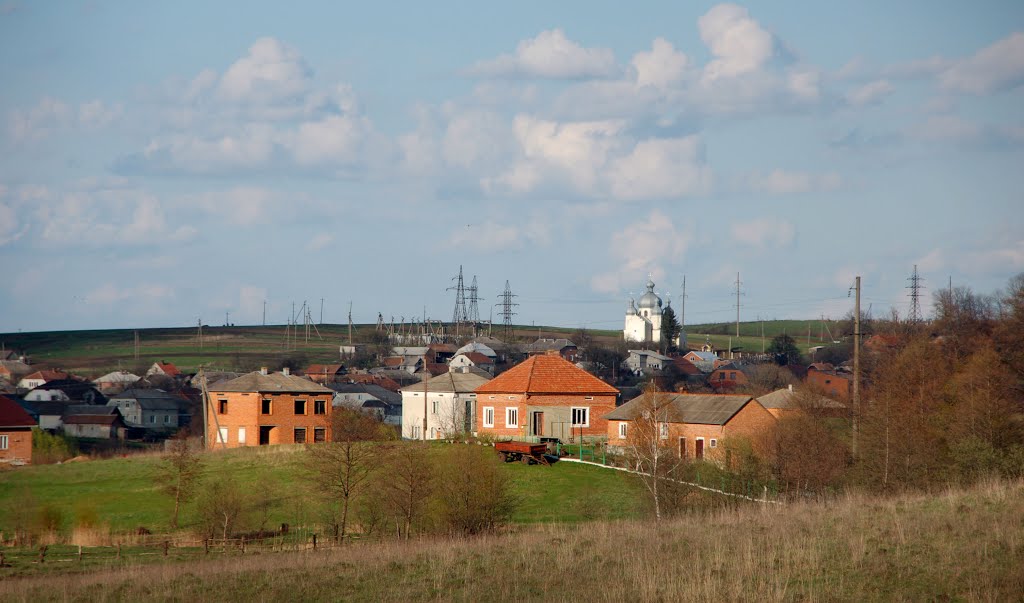 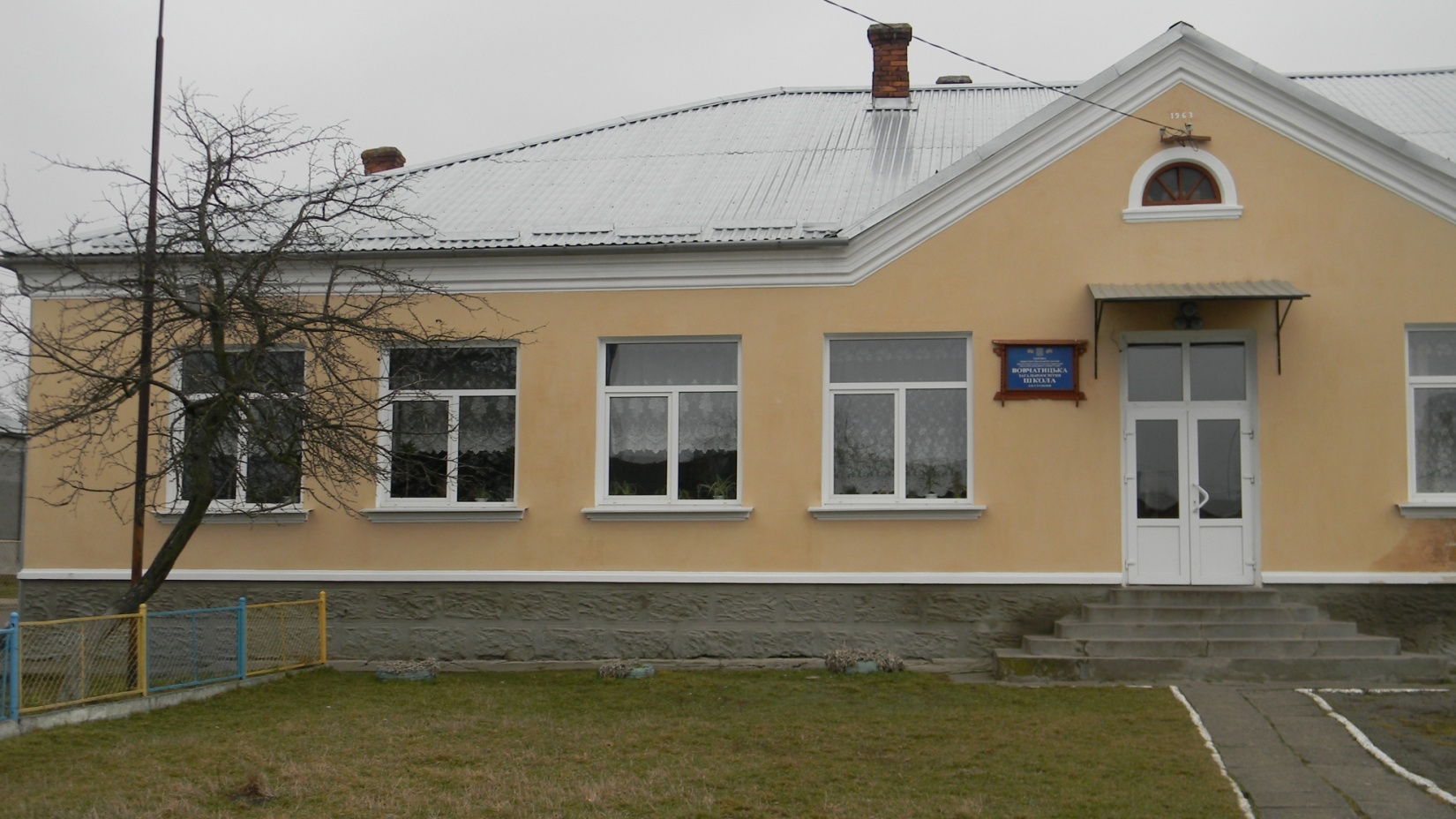 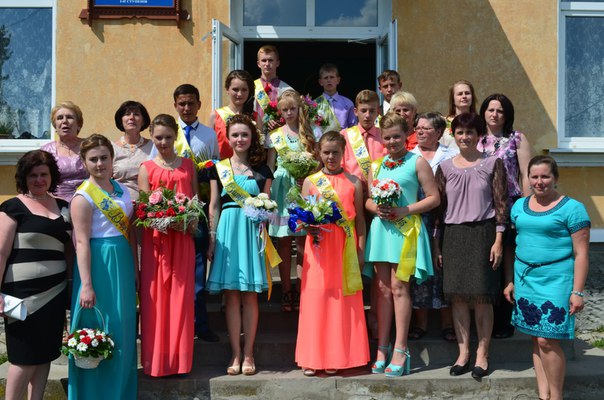 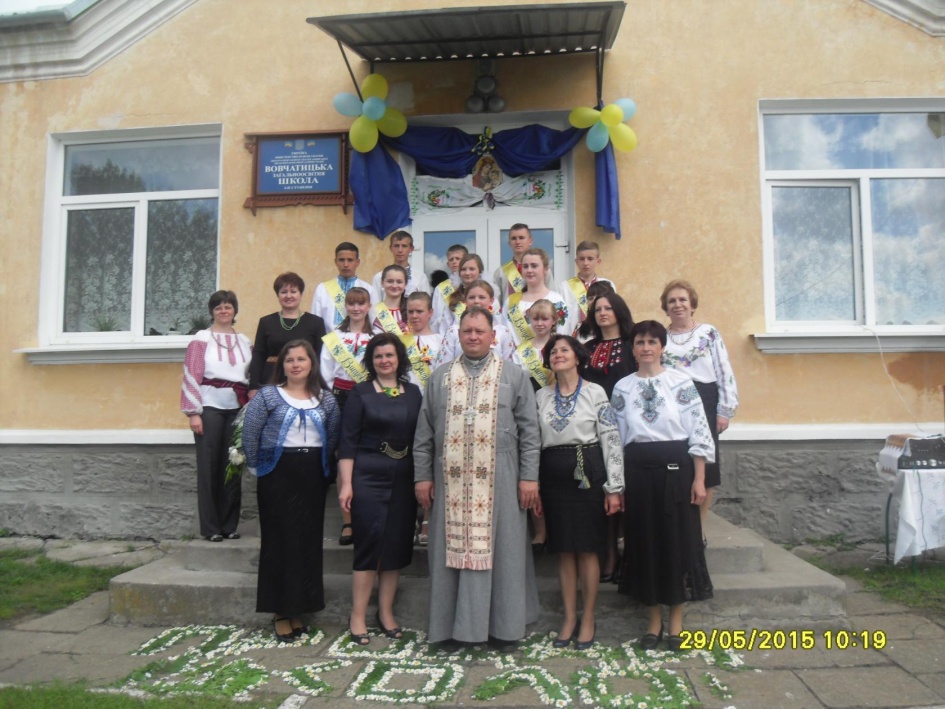 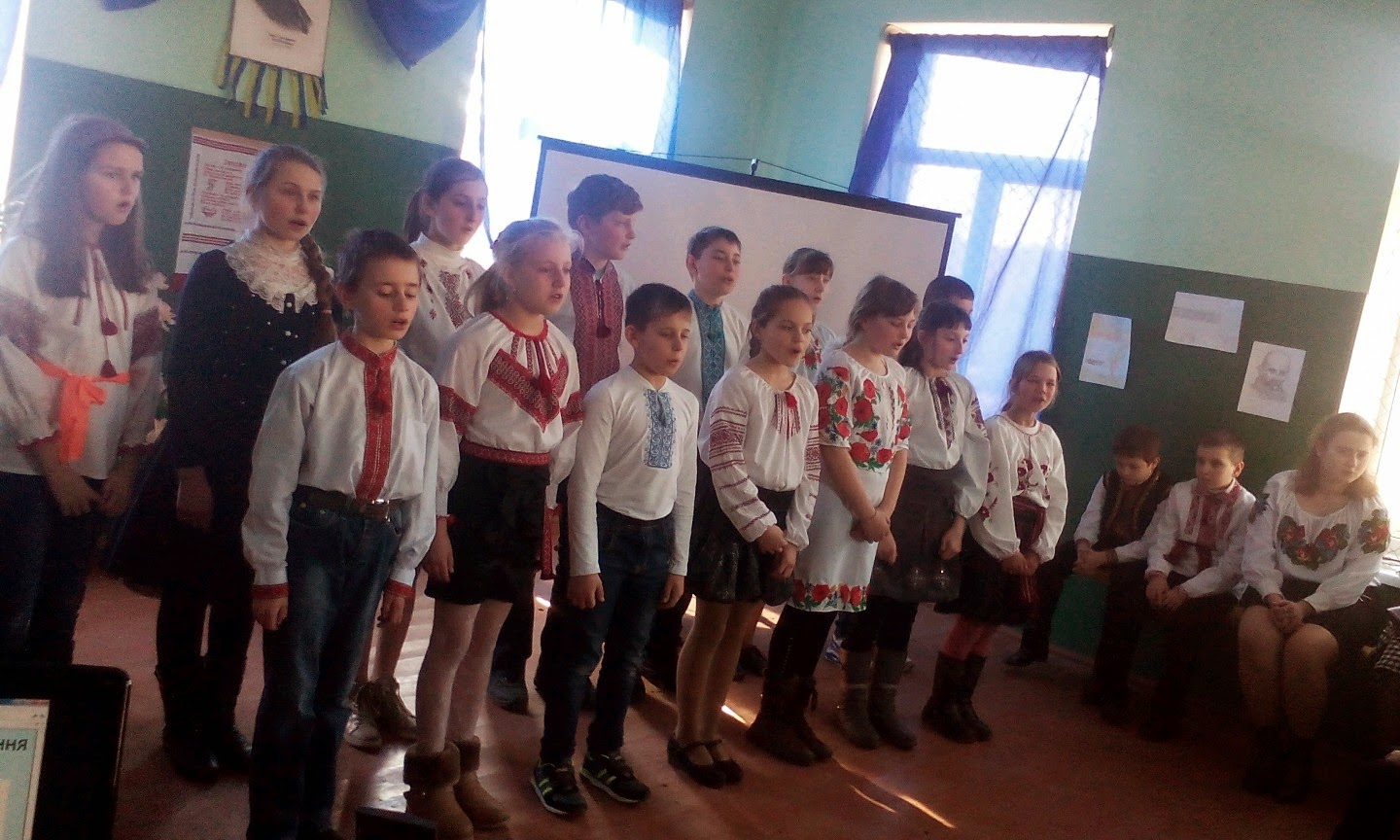 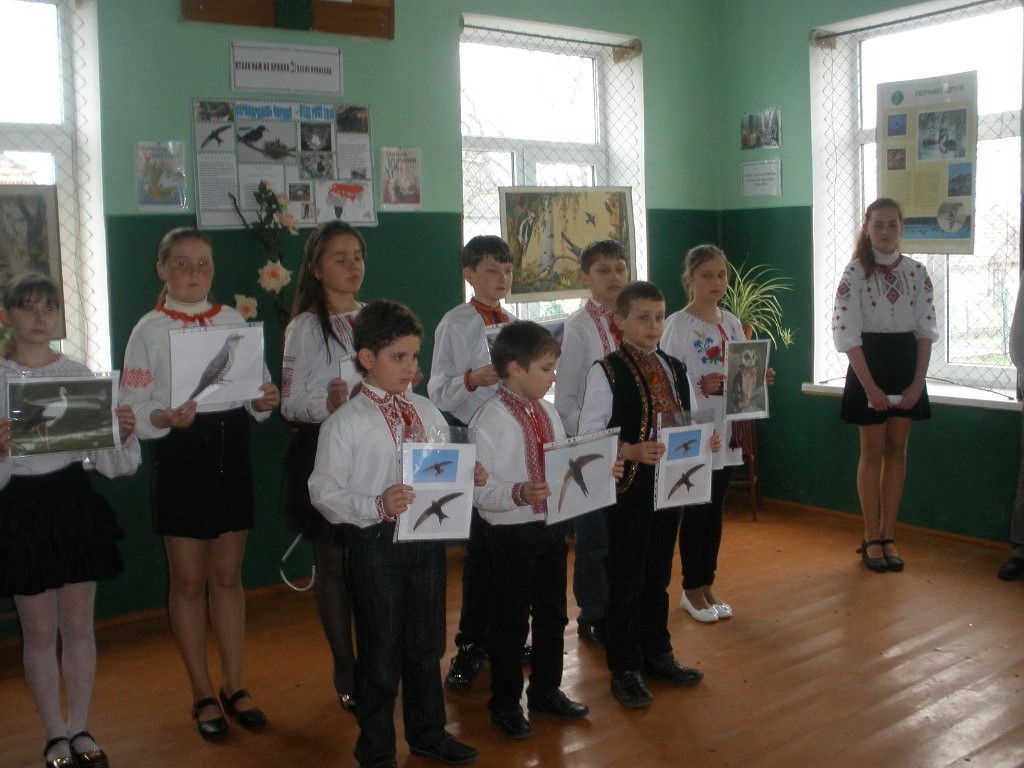 Село моє, мій дивосвіт –колисочка подій,Лишило ти глибокий сліду пам’яті моїй.Все найдорожче зберегло,що діялось-булось –Моє найглибше джерело –село, моє село.